Obchodování na BCPP, a.s.
Jana Horová
27.3.2018
OBSAH :


1) Základní údaje
2) Členové burzy 
3) Obchodování
4) Podpora trhu
5) Indexy
6) Technické řešení
7) Různé
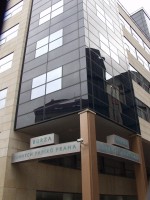 2|
OBSAH :

1) Základní údaje
2) Členové burzy 
3) Obchodování
4) Podpora trhu
5) Indexy
6) Technické řešení
7) Různé
3|
Novodobá historie
1992	█ Založena akciová společnost BCPP – 12 bank a 5 brokerských společností
1993	█ Zahájení obchodování na burze
1993-5	█ 1. a 2. vlna kuponové privatizace – přijato přes 1.600 emisí
1997	█ přes 1.300 emisí vyřazeno z obchodování (majorita, nelikvidní, likvidace,…)
2004	█ členství ve FESE 
2004	█ první IPO – emise Zentiva
2007	█ PXE - Power Exchange Central Europe (Energetická burza Praha)
2008	█ Majoritním akcionářem se stává Wiener Börse (WBAG)
2010	█ Zahájena činnost Centrálního depozitáře cenných papírů
			- dříve SCP (vedení účtů) + Univyc (vypořádání obchodů)
2010	█ Založení holdingu CEESEG
2012	█ přechod na obchodní systém Xetra
2018	█ aplikace požadavků MiFID II
2019 (?) 	█ přechod na obchodní systém T7
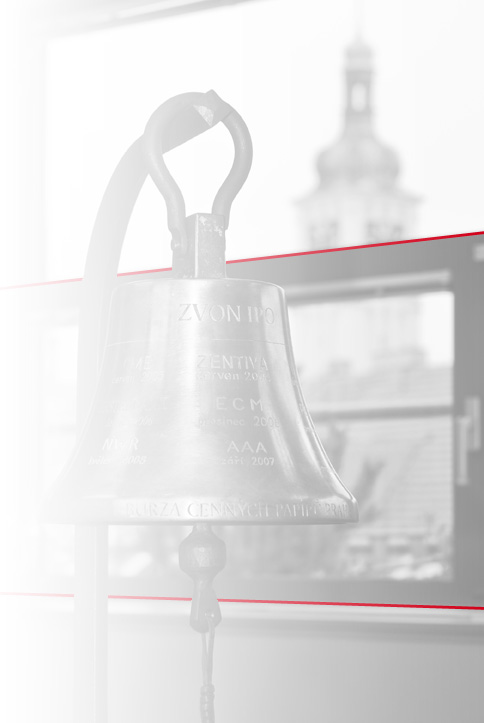 1)  ZÁKLADNÍ  ÚDAJE
4 |
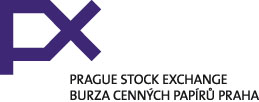 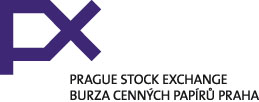 Akcionáři a členové
Soukromá akciová společnost

Hlavním akcionářem je holding CEESEG  AG  - Central Eastern Europe Stock Exchange Group, který vlastní přes 90 % 
 		- majiteli jsou v podstatě rakouské banky
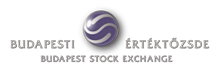 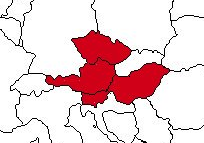 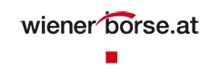 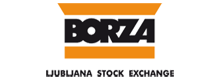 5|
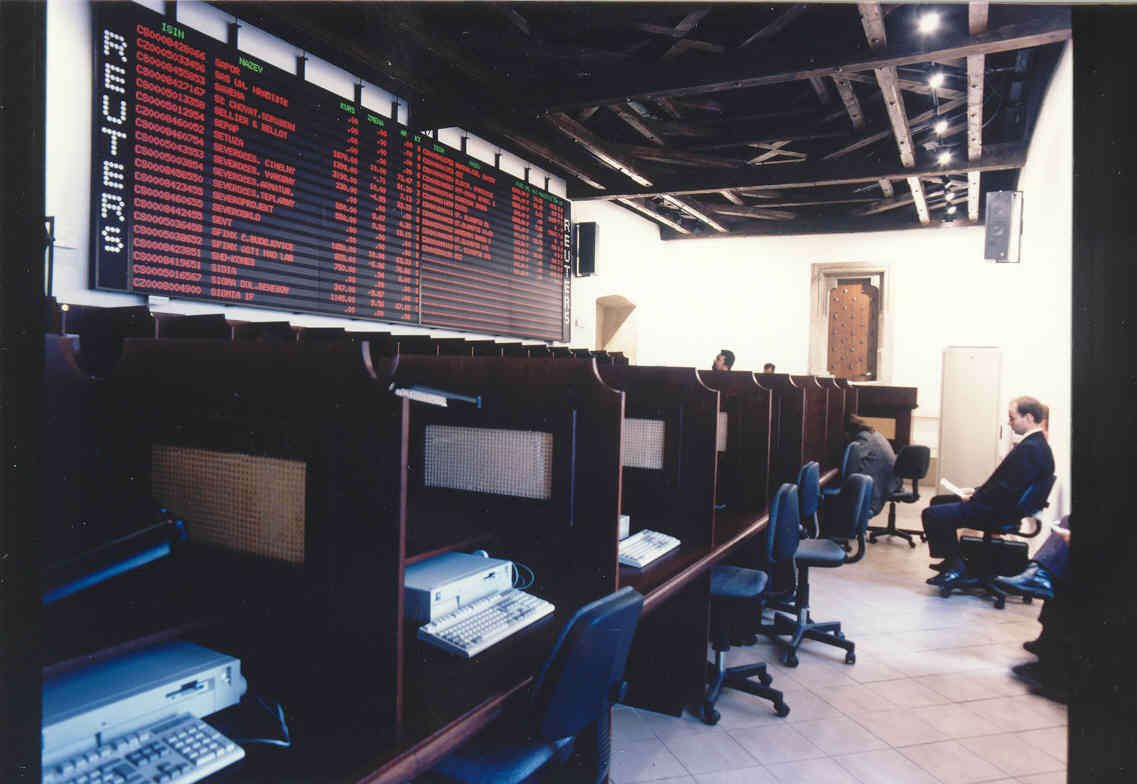 rok 1993
(prostory Na Můstku)
rok 1995 (Burzovní palác -  Rybná)
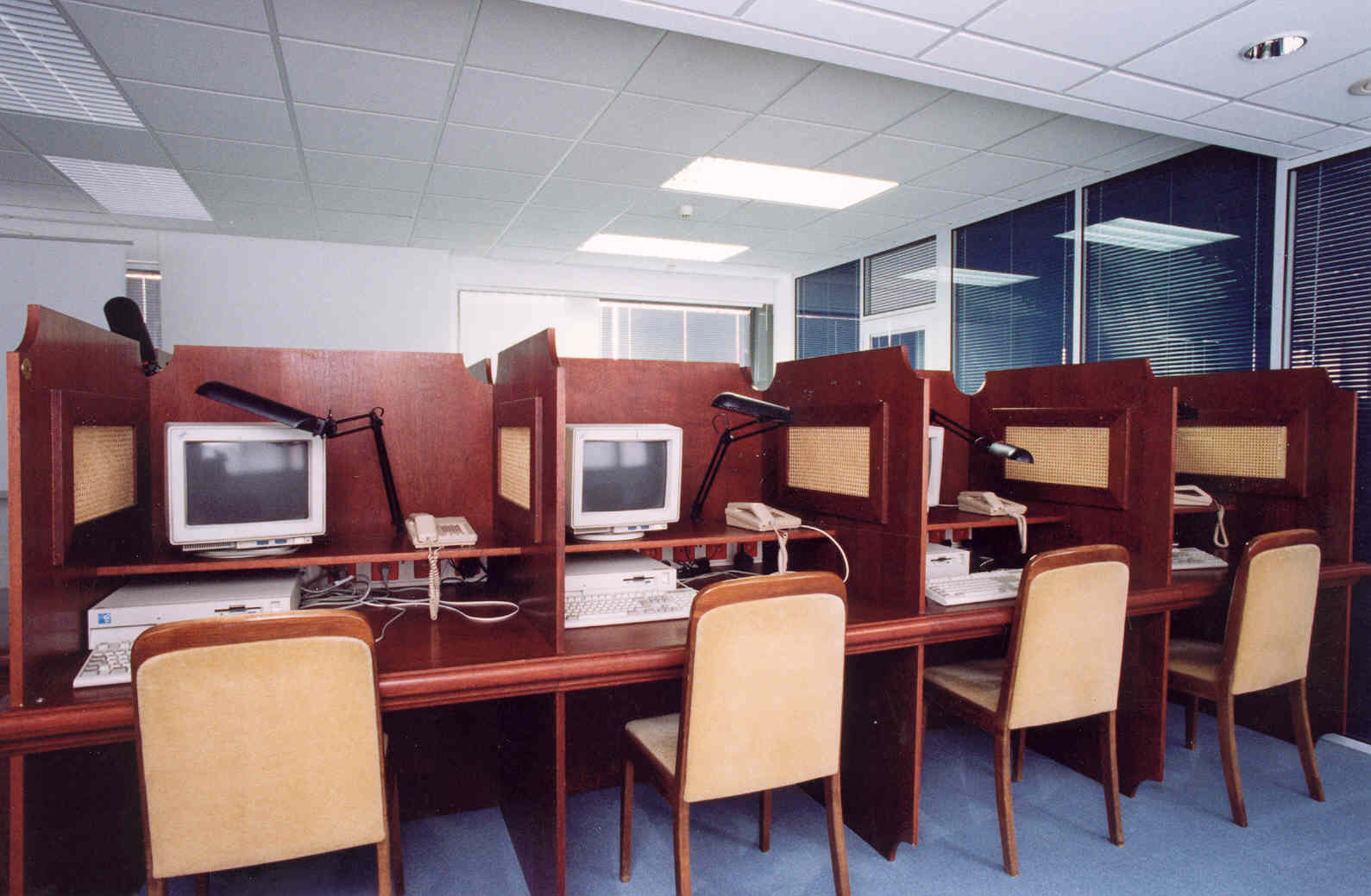 Od roku 1996 je tzv. "parketem burzy" pouze centrální server.
6|
Základní údaje o burze
regulovaný trh
 	Zákon č.256/2004 Sb. o podnikání na kapitálových trzích
dozor vykonává ČNB, sekce dohledu nad kapitálovým trhem
burza provozuje i neregulovaný trh - MTF

  akcie  
  dluhopisy
  investiční certifikáty a warranty 
  podílové listy fondů, akcie fondů (invest. společností)

  obchodování na vlastní účet nebo na účty zákazníků

  měna obchodování je Kč nebo %

  všechny obchody uzavřené v obchodním systému burzy jsou anonymní, identifikaci vidí pouze burza dohled
1)  ZÁKLADNÍ  ÚDAJE
7 |
Schema trhu
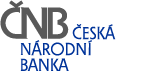 REGULÁTOR
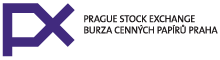 OTC trh
PSE
OBCHODOVÁNÍ
1)  ZÁKLADNÍ  ÚDAJE
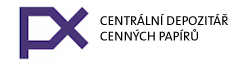 VYPOŘÁDÁNÍ
CDCP
Clearing v EUR
Clearing  v CZK
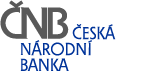 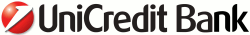 ZÚČTOVÁNÍ
8|
Burzovní trhy
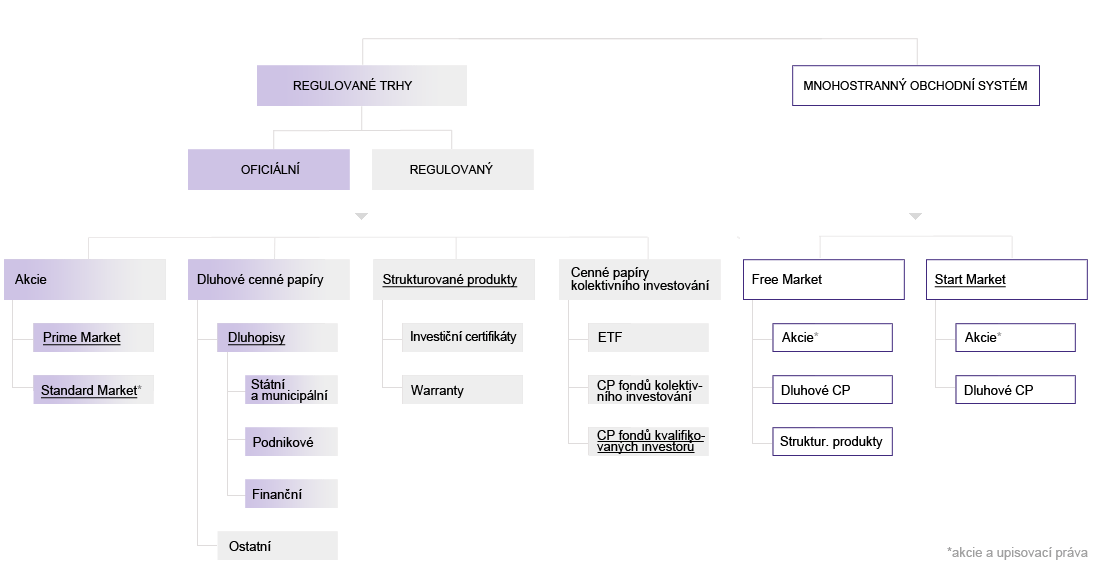 Neregulovaný trh 
(MTF)
2
13
42
8
1
54
34
CCP
58
34
4
9|
OBSAH :


1) Základní údaje
2) Členové burzy 
3) Obchodování
4) Podpora trhu
5) Indexy
6) Technické řešení
7) Různé
10|
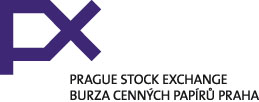 Členství na burze
Obchodování probíhá prostřednictvím obchodníků s cennými papíry, kteří mají platnou licenci od ČNB a kteří jsou zároveň členy burzy
		(RM-Systém není založen na členském principu, lze i pro fyzické osoby)

Domácí  i zahraniční členové
Polsko, Maďarsko, Rakousko, Francie, (Švýcarsko, Anglie)

Přijetí nového člena schvaluje Burzovní komora na základě žádosti


Podmínky členství :
	Odpovídající licence dozorového orgánu domovského státu člena
	Souhlas Burzovní komory
	Smlouva o technickém napojení na systém
	Smlouva o členství na burze
	Smlouva o zajištění vypořádání obchodů
11|
Členové
V současnosti má burza 16  obchodujících členů + 2 ze zákona
Domácí






Zahraniční


				(		                       )

Ze zákona	MF ČR          ČNB
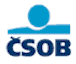 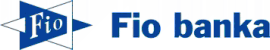 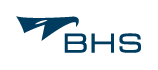 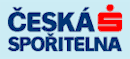 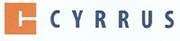 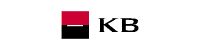 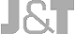 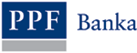 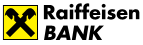 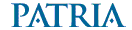 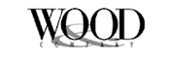 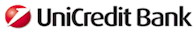 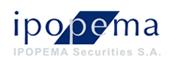 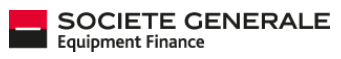 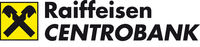 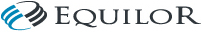 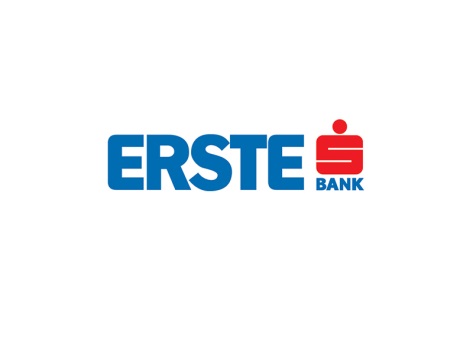 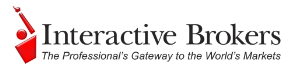 12|
Členové
Pozn. 
Do roku 2008 bylo cca 50% členů zároveň i v pozici akcionářů burzy.
13|
OBSAH :


1) Základní údaje
2) Členové burzy 
3) Obchodování
4) Podpora trhu
5) Indexy
6) Technické řešení
7) Různé
14|
Harmonogram burzovního dne
(Časy jsou pouze přibližné.)
Otevření burzovního dne
8:00
Před-obchodní fáze 	– vkládání objednávek
Obchodní fáze	- vkládání objednávek
		- uzavírání obchodů
		- informace trhu
16:30
Ukončení burzovního dne
Po-obchodní fáze – vkládání objednávek pro další den
17:00
17:15
Vydání kurzovního lístku
15 |
Způsoby obchodování
obchodní procedury
kontinuální obchodování
Samostatná aukce
otevírací aukce
kontinuální fáze
(intradenní aukce)
kontinuální fáze
závěrečná aukce
jedna samostatná aukce pro daný burzovní den
kontinuální aukce
obsahuje 1 až "n" aukcí
na všech emisích nutná účast tvůrců likvidity
                        (kotace)
- na vybraných emisích účast tvůrců trhu 
             (kotace)
16|
Aukce 1
Aukce 2
Aukce 3
- - - - -
Aukce n
Schema obchodního dne
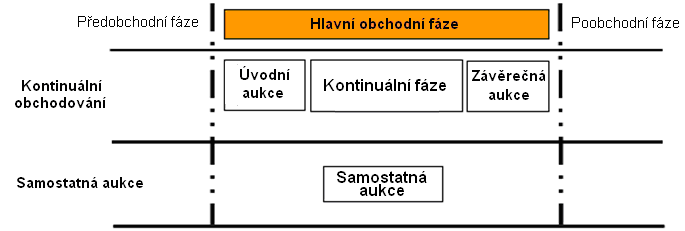 Kontinuální aukce
17|
Náležitosti objednávky
Povinné náležitosti OBJEDNÁVKY :
	Identifikace CP (název, ISIN)
	Směr (nákup / prodej)
	Množství (počet ks)
	Cena 
	Identifikace účastníka, který vkládá
	Účet (vlastní / klient)
	
Další (nepovinné) náležitosti OBJEDNÁVKY :
	Platnost 	(pokud není, automaticky jeden den)
	Typ objednávky (volba způsobu vložení a párování)
	Parametry odpovídající danému typu objednávky
3)  ZPŮSOB  OBCHODOVÁNÍ - objednávky
18 |
Typy objednávek
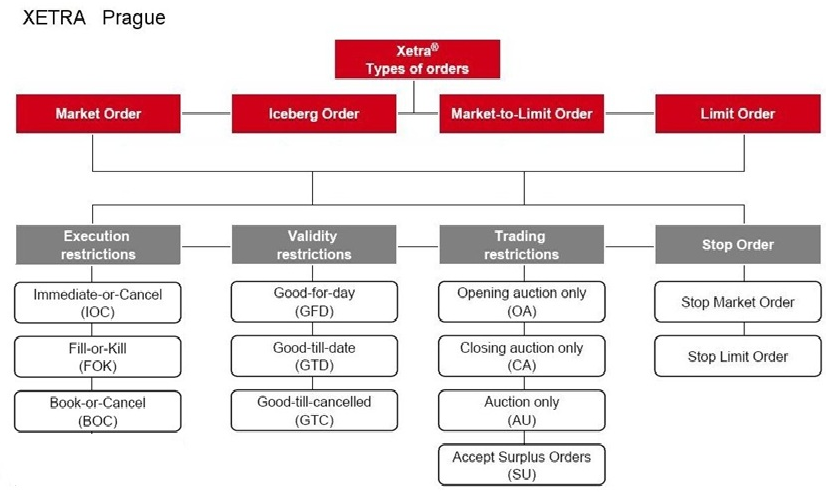 19|
Typy objednávek
Iceberg objednávky – trh nevidí celkový počet ks, ale pouze tzv. „peak“.  Jakmile je 		   peak spárován, dojde ke zveřejnění další části objednávky. 
STOP objednávky - po dosažení stop limitu (překročení u stop nákupní či pokles 		pod něj u stop prodejní) se objednávka vkládá jako tržní (STOP 		tržní) nebo limitní (STOP limitní) objednávka a lze ji okamžitě 		spárovat 
IOC objednávky – "Immediate-Or-Cancel" je buďto okamžitě uspokojena nebo 		zrušena (v případě částečného uspokojení je zbytek automaticky 		smazán)
FOK objednávky - „Fill-Or-Kill“ musí být buď okamžitě uspokojena, a to  zcela, 		nebo je okamžitě zrušena. 
BOC objednávky - „Book-Or-Cancel“ musí být spárována pasivně, tj. musí být při 		vložení zařazena do knihy objednávek k uspokojení. Pokud je již 		při vložení takovéto objednávky možné její okamžité uspokojení 		(spárována aktivně), systém ji automaticky odmítne. 
		Při aukci jsou BOC smazány - aukce je aktivní způsob párování. 
MTL objednávky – "Market-To-Limit" jsou vkládány jako tržní. Pokud objednávka 		není zcela uspokojena, je do knihy objednávek zařazen zbývající 		počet kusů s limitní cenou, která je rovna ceně párování původní 		tržní objednávky.
20|
Aukce
aktualizace knihy objednávek s každou změnou   
       (vložení, modifikace, zrušení)
Kritéria pro stanovení 
   aukční ceny :
1) maximální počet zobchod. ks
2) minimální převis

 1 aukce = 1 cena obchodů
 cenová a časová priorita
	
 cenová regulace
3)  ZPŮSOB  OBCHODOVÁNÍ - aukce
kniha objednávek
prodeje
tzv. skontro
Prodej
nákupy
Nákup
21 |
Aukce
(systém T7 -bude zrušeno)
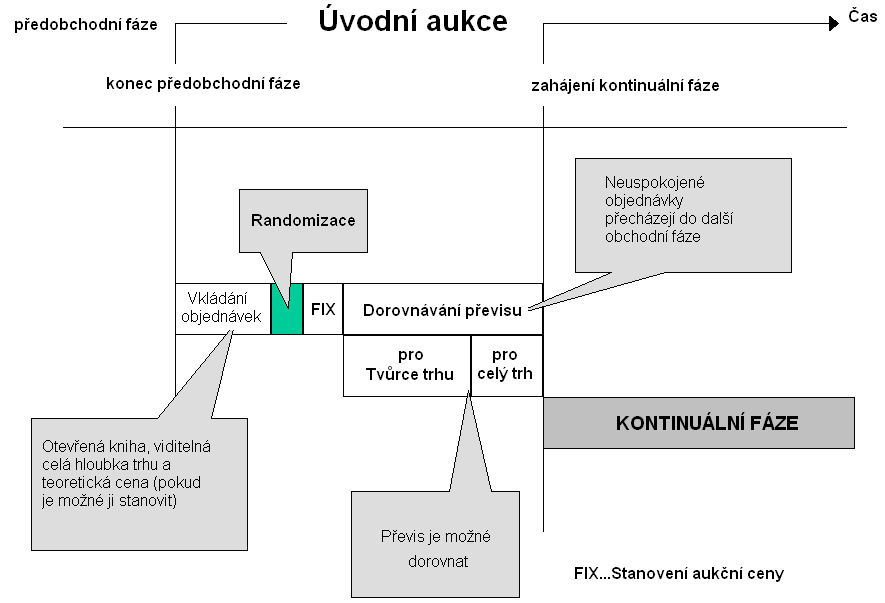 zahájení poobchodní fáze
(časová osa poměrově neodpovídá !)
22|
23|
Převis nabídky
- dojde k úplnému uspokojení všech 
a) objednávek na nákup za cenu rovnou aukční ceně nebo vyšší
b) objednávek na prodej za cenu vyšší než aukční cena
- dojde k částečnému uspokojení objednávek na prodej za cenu rovnou aukční ceně
24|
25|
Převis poptávky
- dojde k úplnému uspokojení všech 
a) objednávek na prodej za cenu rovnou aukční ceně nebo nižší
b) objednávek na nákup za cenu nižší než aukční cena
- dojde k částečnému uspokojení objednávek na nákup za cenu rovnou aukční ceně
26|
AUKCE -    Příklad skontra č.3
Cena není stanovena – obchod se neuskuteční.
27|
Kontinuální obchodování
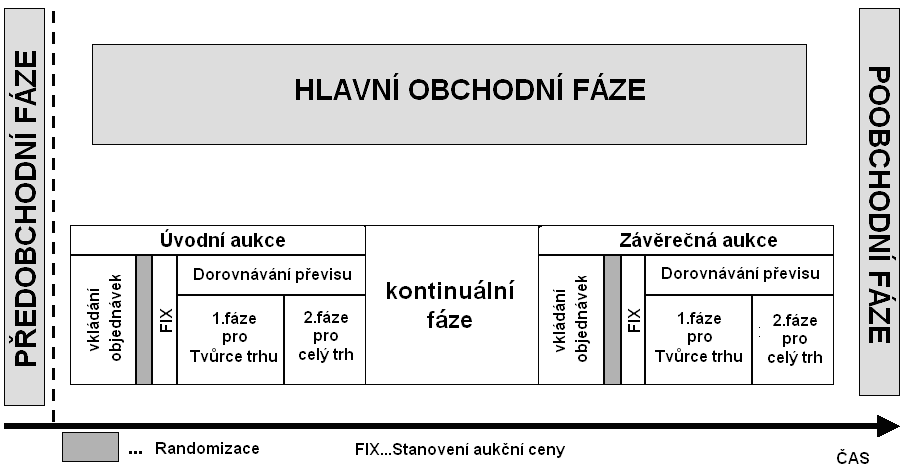 (časová osa poměrově neodpovídá !)
28|
Kontinuální fáze
aktualizace knihy objednávek s každou změnou   
       (vložení, modifikace, zrušení)
Kritéria pro stanovení
   ceny obchodu:
 předchozí cena 
 typ objednávky

 lze více obchodů za různé ceny
 cenová a časová priorita
	
 cenová regulace

účast tvůrců trhu

 stanovením nové ceny se mohou "zviditelnit" STOP objednávky
kniha objednávek
Nákup
Nákup
Nákup
prodeje
Prodej
Prodej
obchod
nákupy
obchod
obchod
29 |
KONTINUÁL -    Příklad skontra č.1a
P 10 ks za 98,-
30|
KONTINUÁL -    Příklad skontra č.1b
Uzavřeny 2 obchody :     6 ks za 100,-         4 ks za 98
31|
KONTINUÁL -    Příklad skontra č.2a
N 10 ks za „tržní“
32|
KONTINUÁL -    Příklad skontra č.2b
Aktuální  cena :  103
Uzavřeny 2 obchody :     5 ks za 101,-                  5 ks za 103,-
33|
KONTINUÁL -    Příklad skontra č.3a
Aktuální  cena :   93
N  5 ks za „tržní“
34|
KONTINUÁL -    Příklad skontra č.3b
Aktuální  cena :   93
uzavřen obchod         5 ks za 93,-
		(předchozí cena)
35|
Kontinuální aukce
aktualizace knihy objednávek s každou změnou   
       (vložení, modifikace, zrušení)
pro každou emisi musí být stanovena tzv. kotace 
(nabídka prodej + nabídka nákup) 

 Cena obchodu 
= cena dříve vložené objednávky

 lze více obchodů za různé ceny
	
 cenová regulace
kniha objednávek
3)  ZPŮSOB  OBCHODOVÁNÍ - aukce
Nabídka prodej
prodeje
*
*
*
Nabídka nákup
obchod
obchod
obchod
nákupy
36 |
Předobchodní  fáze
HLAVNÍ OBCHODNÍ FÁZE
Poobchodní  fáze
Aukce 1
Aukce 2
Aukce n
Pre-call
Call
PD
Call
PD
Pre-call
Call
PD
- - -
Čas
Pre-call …vkládání objednávek kotací
Call … reakce kotujícího     
PD … stanovení ceny a uzavření obchodu
Kontinuální aukce
Pre-call
(časová osa poměrově neodpovídá !)
37|
Kontinuální aukce - Xetra
Kotující
Kotace :(100) 100 – 102 (100)
System
Pre-Call
PD
Pre-Call
Investor
Prodej:
80@101,00
Nákup:
80@101,00
obchod:
80@101,00
38|
Kontinuální aukce - Xetra
Změna fáze:„Call“ / 200
Kotující
Zůstává kotace:(100) 100 – 102 (300)
Změna kotace:(300) 100 – 102 (300)
Kotace:(100) 100 – 102 (100)
System
Pre-Call
Call
PD
Pre-Call
Investor
obchod:
200@100,00
Prodej: 200@100,00
39|
Kontinuální aukce - Xetra
Změna fáze:„Call“ / 200
Kotující
Kotace:(100) 100 – 102 (100)
Zbývající kotace:(0) 100 – 102 (100)
Max. doba trvání fáze vypršela
System
Pre-Call
Call
PD
Pre-Call
Call
obchod:
100@100,00
Investor
Prodej: 200@100,00
Zbývající prodej: 100@100,00
40|
OBSAH :


1) Základní údaje
2) Členové burzy 
3) Obchodování
4) Podpora trhu
5) Indexy
6) Technické řešení
7) Různé
41|
Podpora trhu (kotování)
Smluvní vztah člen – burza
Není právní nárok na uzavření smlouvy
Není to povinnost členů
Výběr konkrétních emisí je na zvážení člena

Člen má povinnost  :
udržovat kotaci po stanovenou dobu obchodování
dodržovat  spread
dodržovat min. počet ks

kotace  = současné vložení objednávky na prodej a objednávky na nákup
			(udržování nabídky a poptávky)
spread = maximální možný rozdíl mezi cenou nákupní a prodejní
42|
Podpora trhu (kotování)
Tvůrce trhu (Market Maker)
pro akcie a dluhopisy
počet emisí pro jednoho MM  - bez omezení
počet MM pro danou emisi – bez omezení
parametry stanovuje burza dle stanovených pravidel a jsou vždy vztaženy na emisi, tj. platí pro všechny MM

Tvůrce likvidity (Liquidity Provider)
pouze pro investiční certifikáty a warranty
vždy právě jeden LP pro každou z emisí
počet emisí pro jednoho LP  - bez omezení
parametry jsou stanoveny ve spolupráci s LP
Patron 
uplatňuje se pro emise na trhu START
v podstatě MM pro začínající emise
jeden nebo dva na emisi
parametry stanovovány ve spolupráci s patronem
43|
Podpora trhu (kotování)
44|
OBSAH :


1) Základní údaje
2) Členové burzy 
3) Obchodování
4) Podpora trhu
5) Indexy
6) Technické řešení
7) Různé
45|
Indexy
1)  hlavní index PX 
počítán od  5.4.1994
počáteční hodnota 1000 bodů
zpětně dopočítány hodnoty od začátku burzy
přepočet v reálném čase, tj. s každou změnou kurzu některé z emisí

aktuální báze indexu PX:
více než 10%		Komerční banka, Erste Group, ČEZ,  Moneta
méně než 10% 	VIG, O2 CR, Philip Morris, Stock, Unipetrol, CETV, 
pod  1% 		 Pegas, Kofola CS

aktualizace báze čtvrtletně
46 |
Indexy
2)  index PX –TR (Total Return)
přepočet v reálném čase
báze  totožná s bází indexu PX, aktualizace báze čtvrtletně
Rozdíl mezi indexy PX a PX-TR je pouze v tom, že pro výpočet PX-TR je zohledněna výplata dividend


3)  index PX –GLOB
výpočet na konci každého obchodního dne
    aktuální báze indexu PX-GLOB 
	všechny akcie (celkem 21 emisí), aktualizace báze průběžně
4)   Indexy
4)   Indexy
47|
48|
OBSAH :


1) Základní údaje
2) Členové burzy 
3) Obchodování
4) Podpora trhu
5) Indexy
6) Technické řešení
7) Různé
49|
Technické řešení
- tzv. "Access point" koncept
Obchodní systém Xetra Praha 
Pro členy je možnost napojení na 4 místech
Komunikační protokoly :

FIX 
(CEESEG FIX)
ETS
EnBS
rychlost, objem přenesených dat, zpoždění, cena
Praha
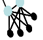 Budapest
50|
SCHEMA TRHU
dozorový orgán
ČNB
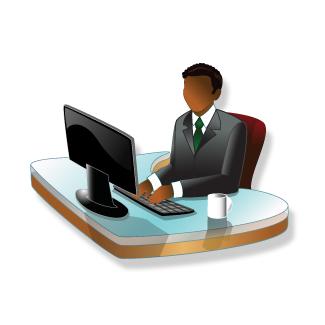 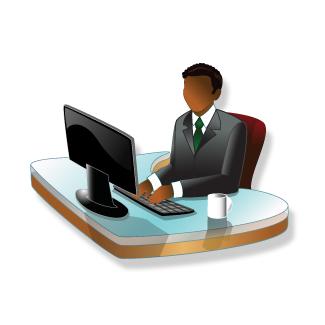 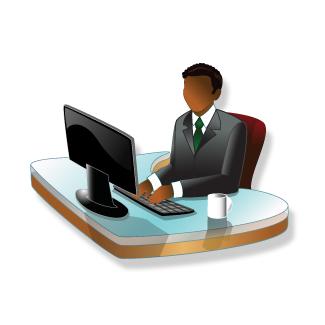 burza
PSE
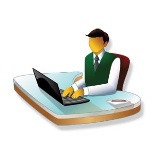 vypořádání
CDCP
OTC trh
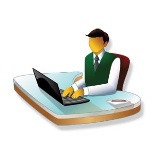 obchodník s CP
banka
např. Č. Spořitelna
obchodník s CP
např.  Conseq
obchodník s CP
clearující člen
např. DB Prag
obchodník s CP
např. SoGe
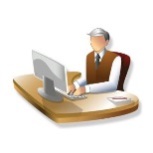 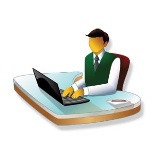 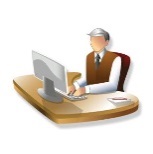 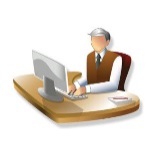 obchodník s CP
nebankovní
např. Patria
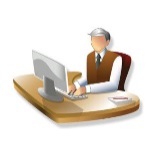 Investiční fondy
investiční zprostředkovatelé (přijímání/předávání pokynů, 			invest. poradenství)
vázaní zástupci (na základě smlouvy jedná jménem obchodníka 			nebo IZ)
kvalifikovaní investoři …….
Investiční společnosti
Podílové fondy
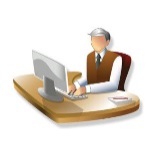 51|
Schema – burzovní obchody
Centrální zúčtovací banka
Banka A
Banka B
zisk za 10 ks
CDCP
  účet 	         účet
obchodník A      obchodník B
 -10                          +10
platba za 10 ks
obchodník A
prodej
obchodník B
nákup
Prodej/Nákup  + Prodej/Nákup
A / systém + systém / B
Objednávka
informace
Objednávka
  informace
Burza
Obchod 10 ks
52|
OBSAH :


1) Základní údaje
2) Členové burzy 
3) Obchodování
4) Podpora trhu
5) Indexy
6) Technické řešení
7) Různé
53|
Vývoj počtu emisí dle typu CP
6)   Statistiky
54|
Duální listing
Pokud již emitent má své akcie na jiném trhu EU, může využít prospekt již schválený jeho domovským regulátorem - stačí jen tzv. pasportizace
55|
Snímek trhu
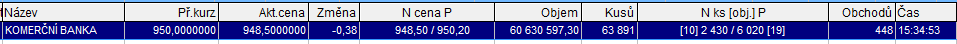 Nákup (poptávka)
Prodej (nabídka)
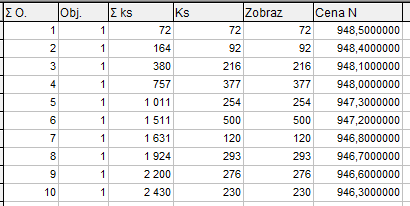 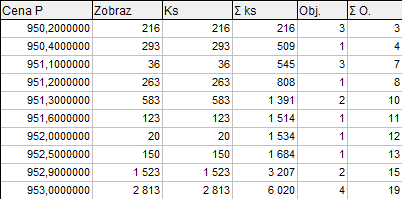 56|
Regulace burzovních obchodů
Směrnice EU –  MiFID 
(The Markets in Financial Instruments Directive)

 sjednotit pravidla pro jednotlivé kapitálové a finanční trhy v EU 
 chránit investory

 znění předkládá ESMA (The European Securities and Markets Authority)
 ke směrnicím následně prováděcí vyhlášky 
(pro jednotlivé členské země)

vše dostupné na webu EU
	https://www.esma.europa.eu
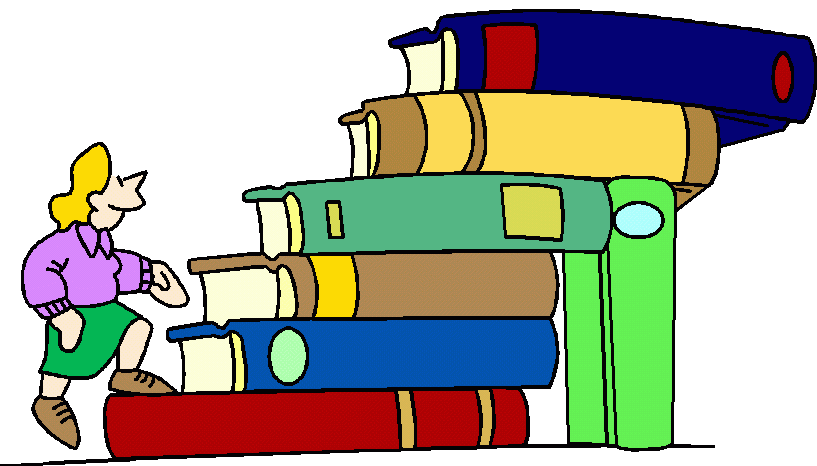 57|
Regulace burzovních obchodů
MiFID I – účinnost od léta 2014.  Stanovuje základní pravidla pro
regulaci investičních nástrojů
poskytování investičních služeb
provádění řízení rizik, interních auditů, apod.
nahlašování informací o obchodech
evidenci

MiFID II – účinnost od ledna 2018
zásadní zpřísnění podmínek pro obchodování
vyšší požadavky na obchodní místa i obchodníky
zavedení pravidel pro algo-trading

Hlášení informací o 
jednotlivých emisích
všech obchodech
klientech (např. data narození)
 pravidelné testování, interní nastavení obchodníků s CP
 údaje o makléřích
 povinné kapacity linek, technické parametry obchodních systémů
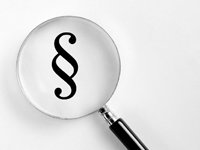 58|
Děkuji za pozornost . 
Dotazy?
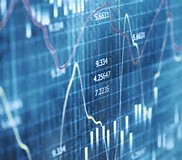 Jana Horová
horova@pse.cz
+420 22183 2251
59 |